AL-FARABI KAZAKH NATIONAL UNIVERSITY
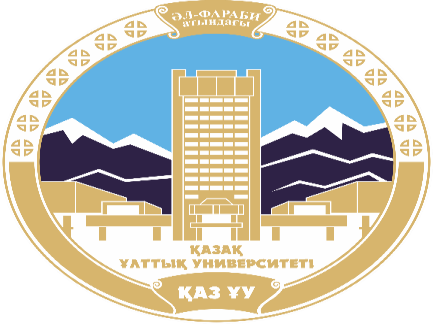 Department of political science and political technologies
Globalization and Development of the Modern World
Abzhapparova A.A.
Senior lecturer
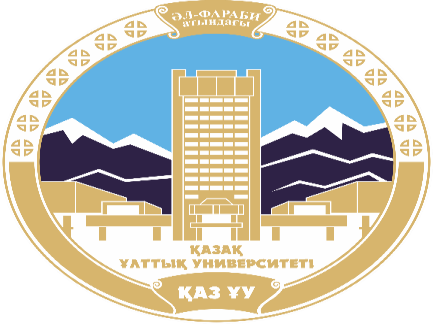 Globalization and Development of the Modern World
Lecture 3 
Post-War international governance architecture and economic growth
Lecture plan:
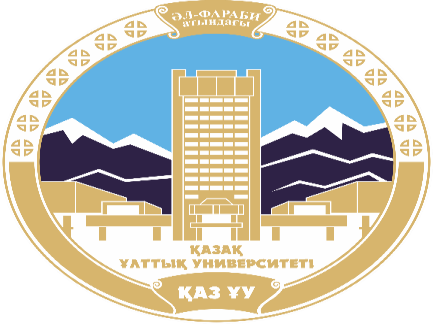 The stages of post-war reconstruction
Creation of finance organization
World change processes
The purpose of studying the topic :
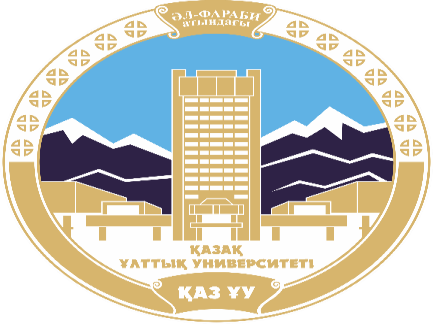 To learn: 
the stages of economical growth of post war period;
The reason of creation of world finance organization.
Four stages in the development of countries
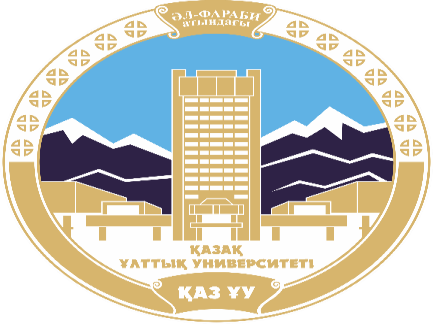 1946 - late 1950s

Late 1950s-1960s

1970s

1980s
FIRST STAGE CHARACTERISTIC
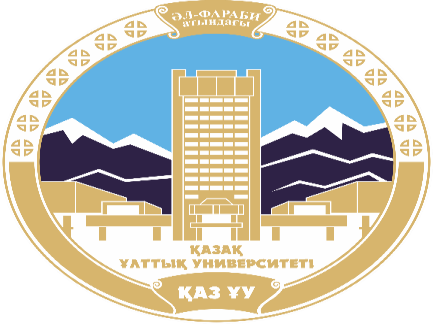 Recovery of the economy after the Second World War.
Democratization of society.
Wide social guarantees.
The establishment of liberal democratic ideology.
The growing role of the communist parties.
"McCarthyism" - a company to search for foreign communistspies.
Changes in the social structure of society.
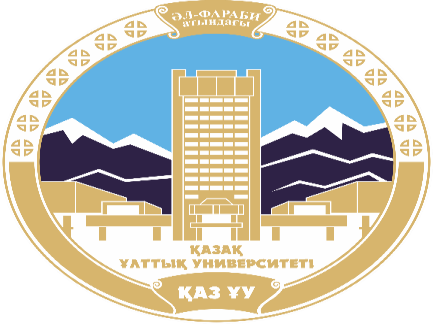 Economic recovery after the war
By 1946, industry amounted to 70%, in agricultural - 77% of the pre-war level.
In most countries, the card system.
Lack of food, clothing, housing.
An important task of the economy is to prevent the situation of the 1930s.
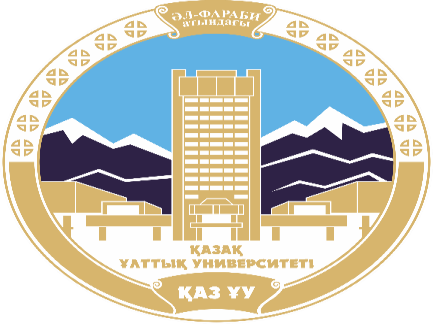 Creation of international organizations
IFM
International Monetary Fund,
World Trade 
Organization
World Bank
Bretton Woods Monetary and Financial System (dollar dominance)
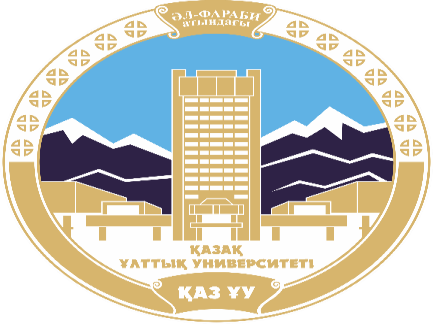 SECOND STAGE: K.1950s - 1960s
A high degree of social security.
Revenue growth.
Availability of a wide selection of goods and 
 Free education and medicine.
Welfare States
High level of economic development
Features of the economic development of the second period:
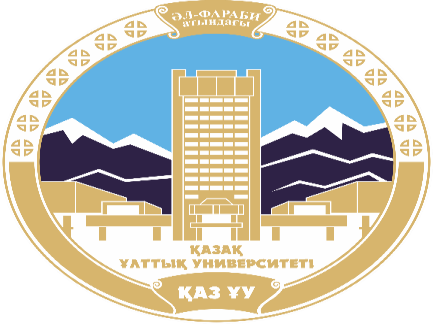 The growth of the trade union movement.
The increase in income of the middle class.
The export of capital from the United States and Europe to the countries of the "third world".
The emergence of TNCs.
Introduction of the achievements of science and technology into production.
Integration of the countries of the Old World.
Carrying out social programs: creating new jobs,infrastructure development, social benefits.
THIRD STAGE: 1970s
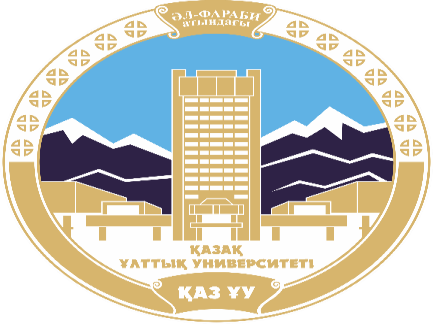 The crisis has led to unemployment, increased influence of the Communists, to the active work of trade unions.
Fluctuation between communists and conservative forces.
The emergence of alternative movement ("green").

Right conservative forces came to the fore.
Fourth stage: 1980s - 2000s
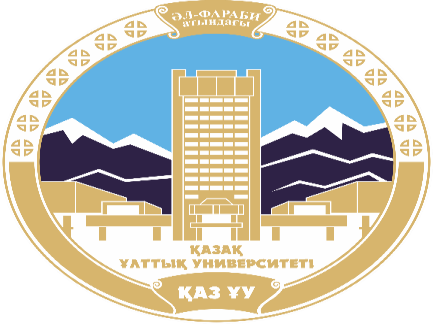 Conservatives - tough economic and social policies:
-USA – Reaganomics
-UK - “Thatcherism”.
2. Strengthening the position of the middle class.
3. In the 80s, the Social Democrats came to power.
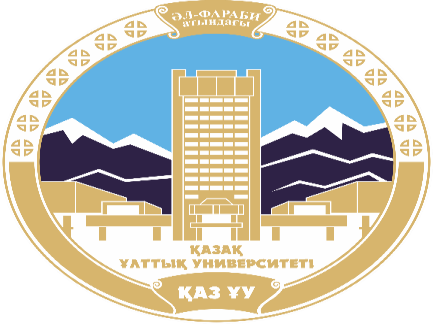 ECONOMY OF THE COUNTRIES OF THE WEST IN 1980-2000
Globalization of economic relations.
2. Informatization of the economy.
3. The birth of energy and resource-saving technologies.
4. The emergence of new industries: robotics, biotechnology, etc.
5. The increase in world trade.
Materials used in the lecture :1. С.Л. Удовик. Глобализация: семиотические подходы–М.: “Реф л-бук”, К.: “Ваклер”, 2001. – 480 с.2. Глобализация и интеграционные процессы в Азиатско-Тихоокеанском регионе (правовое и экономическое исследование). - М.: ИНФРА-М, 2016. - 332 c.3. Andrew Heywood. Global Politics. Macmillan International Higher Education, 2017 – 616 p. 4. Sheffield Jim, Korotaev Andrey, Grinin Leonid. Globalization: Yesterday, Today, and Tomorrow. Emergent Publication, 2013. — 444 p.5. Gills, B. K., and Thompson, W. R. (eds.) 2006. Globalization and Global History. London: Routledge.
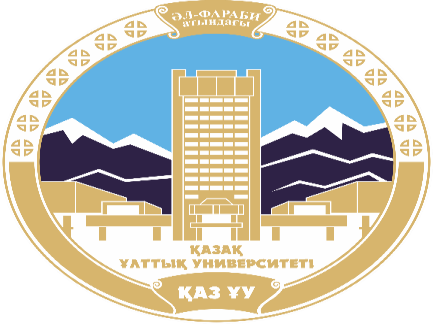